Simav Rehberlik ve Araştırma MerkeziERGENLERLE ETKİLİ İLETİŞİM
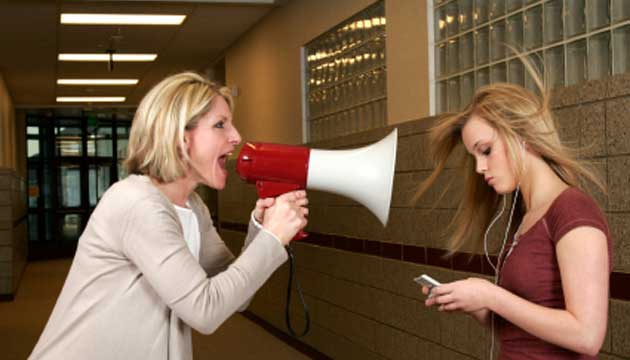 Ergenlik, kimlik arayışının şekillendiği bir dönem olduğundan, bu dönemde onlarla kurulacak iletişim son derece önemlidir.
Onlar, içinde bulundukları çağın gereği olarak, verili kültürü olduğu gibi kabul etmeyecek, mevcut durumu sorgulayacak, eleştiri getireceklerdir. Bunlar tamamen ergenin kimliğini oluşturma çabalarıdır. Bu yüzden ergenle kurulacak iletişimde “otoriteye isyan” duygusuna dikkat etmek gerekir.
Ergenlerin, benimseyeceği değerleri benliğine katarken onları sorgulaması, eleştirmesi, toplumların dinamizmi ve yenilenmesini de mümkün kılmaktadır. Diğer taraftan insanın yaşı ilerledikçe, sabit fikirli oluşu artmaktadır.
ERGENLİKTE DUYGULARIN GENEL ÖZELLİKLERİ
1.Duyguların Yoğunluğunda Artış
Buluğ döneminden başlayarak ergenin duygularının yoğunluğunda artma olur.
Üzüntü, sevinç, öfke gibi duyguların ifadesinde bunu görürüz.
Olumsuz duygular, el, kol hareketleri, yüz ifadesi ve bağırma gibi sözlü ve sözsüz davranışlarla dışa vurulurken, heyecan, coşku ve karşı cinse yönelik duygular, şiir yazma, hatıra defteri tutma aracılığıyla kâğıda dökülür.
Karamsarlık, asık suratlılık, ufak nedenlerle ağlamalar bu dönemin duygusal yoğunluğunun sonucudur.
Hiçbir şeyden hoşnut olmamak, her söyleneni kendine yöneltilmiş bir eleştiri gibi algılamak ve alınganlık göstermek, bu dönemin davranış özellikleridir.

Ayrıca bu dönem, üzüntüler ve hayali korkular dönemidir. Erkekler kişisel ve toplumsal kaygılar yaşarken, kızlar daha çok aileleri, evleri ve okul ödevleri için kaygılıdırlar
2.Duygularda İstikrarsızlık
Ergenin duygusal tepkileri düzenlilik göstermez. Çünkü hem duygu durumlarının değişim hızı çabuktur hem de duygularında istikrarsızlık vardır. Ergenin aynı olaya gösterdiği tepki bir gün arayla değişebilir.
3.Âşık Olma
Karşı cinse ilgi, buluğ öncesinde başlar. Ergenlikte ise hissedilen duygulara heyecan eklenir. Cinsler arasındaki yakınlaşma eğilimi, ergenliğin başlarında daha çok grupla bir arada olma isteği taşırken, sonraları karşı cinsten belirli bireylere yönelmiş romantik duygular ortaya çıkar.
4.Mahcubiyet ve Çekingenlik
Buluğ öncesi başlayan ve buluğda da devam eden kişinin bedeninden utanması, oldukça yaygın bir duygu durumudur. Adeta vücutlarını saklamak isterler. Organlardaki büyümenin farklı zaman ve hızlarda olmasından kaynaklanan orantısız vücut görünümünü saklamak için büyük çaba harcanır.
Baskı görerek yetiştirilen çocuklarda mahcubiyet, kalıcı bir özellik olarak ergenlikte de devam eder
5.Aşırı Hayal Kurma
Ergen hayal kurarak, geleceğe yönelik tasarıları ve gerçekleşmesini istediği arzularıyla meşgul olur. Hayal kurmanın ergenlikteki yoğunluğu, bu eylemin ‘gündüz rüyası’ olarak adlandırılmasına yol açmıştır. Hayaller o kadar artabilir ki ergen sınıfta ders dinlerken, yolda yürürken veya başkasıyla konuşurken aslında hayal kuruyor olabilir.
6.Tedirgin ve Huzursuz Olma
Bu duygu, ergenin maruz kaldığı stres uyaranlarının etkisine ve uyaranları algılayış biçimine göre değişir. Buna biyolojik-cinsel gelişmenin getirdiği yeni duruma alışma çabaları sebep olabileceği gibi, akranları ve yetişkinlerle olan sosyal ilişkilerindeki aksamalar veya bir isteğinin engellenmesi de yol açabilir.
7.Yalnız Kalma İsteği
Buluğ çağındaki bir kız veya erkek zaman zaman başkalarından uzaklaşmak, kendisiyle baş başa kalmak istiyor gibidir. Ana-babanın ve arkadaşların beraber olma isteğini reddedip içe dönebilir
8.Çalışmaya Karşı İsteksizlik
Hızlı büyümenin olduğu dönemde ergenin biraz durgun ve âtıl olduğu, âdeta hareket etmeye üşendiği zamanlar vardır. Çalışırken ve oyun oynarken çabuk yorulur ve çalışmaya karşı daha az isteklidir. Vücut enerjisi âdeta büyümeye harcanıyor gibidir.
Ergenlerin duygu durumunda görülen bu genel özellikler biyolojik olgunluk tamamlanmadan bir dengeye ulaşmaz. Eğer ana-baba ve yakın çevre ergendeki bu farklı duygu ifadelerini onların yüzüne vurursa, ergen daha da huzursuz olur ve kimse tarafından sevilmediğini düşünür. Bu durumdaki kızlar uzun ağlama nöbetlerine girerken, erkekler büyük suskunluklar yaşayıp sonra da kavga çıkarabilirler.
Ergenler olgunlaştıkça, fiziki gelişimlerini tamamladıkça söz konusu gerginlik durumundan çıkar ve daha sakin, daha işbirliği yapabilir bir duruma geçerler
ERGENLER DUYGULARINI NASIL İFADE EDERLER?
Duygular üzerinde yapılan araştırmalarda, doğuştan gelen, sonradan kazanılmamış 3 tür duygunun var olduğu anlaşılmıştır. Bunlar “sevgi”, “öfke” ve “korku”dur.
1.Sevgi
Ergenlik dönemindeki bireyin duygusal durumunu belirleyen en önemli etken, sevilme ihtiyacı ve sevebilme kapasitesidir. Bireyin ruhsal bakımdan sağlıklı olabilmesi için en önemli ön koşul, ilgi ve sevgi görme ihtiyacının karşılanmasıdır.
Başkalarını beğenme, hoşlanma, takdir etme, değer verme, “sevgi” duygusunun değişik biçimdeki ifadeleridir
2.Öfke ve Kızgınlık
Öfke ve kızgınlığın dışavurumu da ana-babayı ve diğer yetişkinleri taklit ederek öğrenilir. Türk kültüründe erkeklerin öfke ve kızgınlık duygularını saldırganca dışa vurmaları kızlara göre daha çok teşvik görmektedir.
Evdekiler tarafından bağımsızlığının engellenmesi, baskıcı ve otoriter davranılması, evdeki yasaklar, kısıtlamalar ergeni öfkelendirir. Birey herhangi bir durumu engelleyici olarak algılıyorsa kızgınlık ve öfke duyar. Öfke duygusuna saldırganca davranışlar eşlik eder.
3.Korku
Korku, tehlikeli durum veya nesneden kaçınma ya da sakınma belirtisidir. İnsanın hayatını korumak için tehlikelerden sakınması korku sayesinde mümkün olur.
Doğuştan sahip olduğumuz korkular, yüksek sesten korkma, bir desteğin yokluğundan korkma ve boşluğa düşme korkusudur.
Buna karşılık karanlıktan, yangından, yabancıdan, yılandan ve benzeri hayvanlardan korkma ise öğrenmeye ve şartlanmaya bağlıdır.
Ergenin korkularını üçe ayırarak inceleyebiliriz:
Olaylara veya nesnelere karşı duyulan korkular: Yılandan, köpekten, acayip sesten, yangından ve bunun gibi olay ve nesnelerden duyulan korkulardır.


Genel korkular: Ölümden, hasta olmaktan, fakirlikten, okul başarısızlığından, gelecekten duyulan korkulardır.
Sosyal ilişkilerden duyulan korkular: Yeni insanlarla tanışma, özellikle karşı cinsten tanımadığı yaşıtlarının olduğu grupta bulunma, grup içinde konuşmak zorunda olma, bir grupta yalnız kalma gibi durumlar ergende korku doğurabilir
Kaygı (Endişe)
Kaygı, nedeni açıkça belirlenemeyen tedirgin edici bir duygu veya mantıksız korku olarak tanımlanabilir. Günlük dilde “tasa” kelimesi de kaygı yerine kullanılmaktadır.

Kaygı, insana özgü bir duygudur.
Kaygıyı korkudan ayıran farklar şunlardır:

Kaygının kaynağı pek belli değildir, korku doğuran uyaran ise bilinir.
Korku kaygıdan daha şiddetli olarak hissedilir.
Korku kısa sürelidir, kaygı ise daha uzun sürer.
Bu duyguların ergenlikte ifadesi ise şu şekillerde gözlenir:
Ağlama
Ağlamanın biçimi, eşlik eden sözler ve mimikler alışkanlıklara, kültüre göre değişir. Kızlar daha fazla ağlarlar çünkü erkek ergenlerin ağlaması çoğu kültürde onay görmez. Ergen üzüntüsünü ağlayarak dışa vurduğu gibi, bazen de öfkeyi ağlayarak ifade eder
Bağırma
Kızgınlığın ve öfkenin sözle ifade edilmesi küçük yaştan itibaren gözlenen bir davranış biçimidir. Öfkeyi ifade için kızgın, yüksek tonda söylenmiş sözler ya da iğneleyici ve alaycı ifadeler kullanılır. Sivri dilli olmak her zaman öfkeye bağlanmaz; bir kişilik örüntüsünün yansıması veya alaycılığın dışa vurumu da olabilir
Küfretme
Küçüklükten itibaren küfür, öfkeyi dışa vurmada kullanılan bir araçtır. Çocuklar ne anlama geldiğini bilmeseler de öğrendikleri küfürleri tekrarlarlar. Ergenlikte küfür etme yaygınlaşır.
Yetiştiriliş biçimleri ve toplumsal baskı nedeniyle kızlar, erkek ergenlerden çok daha az küfrederler. Küfretmek bazı çevrelerde âdeta erkeksi bir davranış gibi algılanır.
Saldırganlık
Saldırganlık çeşitli davranışlarla dışa vurulur. Tokatlama, yumruk ve tekme atma, itme, sarsma, ısırma, çimdikleme gibi hareketlerin şiddeti ve ayrıca zarar vermek amacıyla sopa vb. bir şey kullanılıp kullanılmaması da saldırganlığın derecesini belirler.
Zıtlaşma
Bu dönemde ergende otoriteye direniş eğilimi vardır. Ve çoğu ortamda (ev-okul-iş yeri) otoriteyi temsil eden biri olduğundan çatışma yaşanır. Ergen otoriteye karşı çıkar. Eğer karşı çıkamıyorsa içindeki başkaldırma duygusu daha da alevlenir.
Genellikle 13 yaş, ergenin en huzursuz, en geçimsiz olduğu dönemdir.
Otoriteye karşı gelemeyen ergenlerde şu tip davranışlar da görülebilir:
Olay çıkarmak,
  insanları kızdırmak,
  Dikkatsizlik,
  Kabalık,
  Sabırsızlık,
  Dalgınlık, aldırmazlık,
  İnatçılık,
  Kafa tutma,
  Şüphecilik
Bu davranışlar olgunluğa erişmekle birlikte düzelme gösterir.
Ergen gençle ilişki içinde olan çevre, otoriteyle ilgili bir denge kurmak için öncelikle şuna dikkat etmelidir: Her şeyden önce, herkesten verebileceği kadarını istemelidir. Otorite her şeyden önce sağduyuya dayanmalı ve adâleti gözetmelidir. Otoriteyi temsil eden figür, ergenden yapamayacağı ya da akılcı olmayan bir istekte bulunursa, kendisine isyan edilmesi için davetiye çıkarmış olur. O yüzden ergenlerle olan ilişkide ne kadar makul şeyler istersek, isyan duygusunu o kadar köreltmiş oluruz.
KUŞAK ÇATIŞMASI
Kuşaklar arsındaki anlaşmazlık zamanımıza özgü değildir. Eski çağlardan bu yana gençlerle ana-babalar/yetişkinler arasında anlaşmazlık çıkmıştır.

Bir kuşak veya nesil demek, yaklaşık 25 yıllık bir yaş farkı demektir. Yetişkinlerle farklı değerlere sahip olma ise başlı başına bir çatışma ve uyumsuzluk sebebidir
Lise son sınıfta okuyan ergenler üzerinde yapılan bir araştırmada, ergenlerle yetişkinlerin en çok şu konularda çatışmaya girdikleri saptanmıştır
Ana-baba tarafından eleştirilmek,
  Sağlık durumlarıyla çok ilgilenilmesi,
  Evde temizlik konusunda titiz davranılması,
  Konuların çok uzatılması,
  Aşırı şekilde nasihat edilmesi,
  Üstlerine çok düşülmesi,
  Anlaşılamamak,
  Akşamları eve geç gelmeye izin verilmemesi
Azar işitmek,
  Ana-babanın her şeyi öğrenmek istemesi,
  Ergene dağınık olduğunun söylenmesi,
  Okuldaki başarısının tenkit edilmesi,
  Aile baskısı,
  Ana-babanın ergenin yanında tartışması
Ergenlerin babayla çok fazla çatışma yaşamadıkları görülmektedir. Bu durum ergenlerin babayla sürtüşme yaratabilecek durumlardan kaçınmasıyla açıklanabilir.
ERGENLERLE İLETİŞİM KURARKEN
Ergenle iletişim kurmak genellikle zorluklarla doludur.

Ergen, hayatındaki değişimlerle, yetişkinler ise değişen çocuğu anlamakla uğraşır.
Ona ulaşabilmek için şu noktalara dikkat etmekte fayda vardır:
1.Konuşma isteği ergen gençten gelirse iş daha kolaylaşır. Bir taraf konuşmaya istekli olmazsa, neşeli ve rahat bir sohbet mümkün olmaz. Hele zorla ona bir şeyler anlatmaya kalkışırsak, söylediklerimiz bir kulaktan girip öbür kulaktan çıkan nasihate dönüşür. Onun konuşmaya istekli olduğu bir zamanı kollamak gerekir
2.Ortamın rahat olması sağlanmalı ve konuşma resmi havada geçmemelidir


3.Görüş belirtirken dürüst olunmalı, eğriye doğru denilmemelidir. Yetişkinler, ergenin yaptığına emin oldukları bir şey için “Sen mi yaptın?” diyerek onu yalana itmemelidirler. “Senin yaptığını biliyorum, bir daha yapma, yoksa ceza alırsın” şeklinde durumu olduğu gibi anlatan dürüst bir açıklama yerinde bir tavırdır.
4.Ergene, cevap vermesini yüreklendirecek tarzda sorular yöneltilmelidir. Daha iyi bir iletişim kurmak için “…konusunda ne düşünüyorsun?” veya “Sence … sebebi nedir?” gibi konularla konu açılmalıdır. Suçlayıcı soru tarzından kaçınmak gerekir: “Niye bu kadar aptalsın?” veya “Bu inatçılığının sebebi ne?” şeklindeki sorular ergeni üzer, iletişimi güçleştirir. “Neden verdiğin sözü tutmadın?”, ergeni yalana iten soru tarzıdır. Oysa, “Verdiğin sözü tutmadığın zaman hayal kırıklığına uğradım, sen ne hissettin?” denilirse doğru ve samimi cevap alma ihtimalimiz artar.
5.Ergenler kendilerine ders verilmesinden hoşlanmazlar. Uzun nutuklar çekmek ergen- yetişkin iletişimini kesintiye uğratır. Nutuk çekildiğinde bundan; “Sende iş yok, hâlbuki ben sen yaşındayken erdemli ve becerikliydim” anlamı çıkarırlar.
6.Ergene disiplin verilirken, sorumluluklarını hatırlatmanın yanı sıra meziyetlerinden de söz edilmelidir. Güzel, olumlu sözlerle konuşmaya girilirse o da yumuşayacak ve kulaklarını daha bir açacaktır. “Kendinden başka kimseyi umursamıyorsun, kardeşine kötü davrandığın için utanmalısın!” demek yerine, “Sen her zaman herkese karşı merhametli ve düşüncelisin. Kardeşine bu davranışın beni şaşırttı, seni tanıyamadım” demek daha doğrudur. Ergenin kusurları yanında, övündüğümüz tarafları da vardır. Bunların fark edildiğini görmek ergeni gururlandırır
7.Ergenin söz ve düşüncelerinden ziyade davranışlarına bakılmalıdır. Söylediği bazı şeyler bizi üzebilir; fikirlerinin bazılarını aşırı ve radikal bulabiliriz. Bu idealistliğine bağlıdır, çünkü bir bakıma acılarla dolu hayat okulunda yeterince tecrübe kazanmamışlardır.
Ergenler yetişkinlerle aynı fikri paylaşmayı beklemezler; aksine, içlerinden zıt düşmeyi geçirirler. Yeni geliştirdikleri soyut düşünme yeteneklerini kullanmak isterler. Bunlardan dolayı paniğe kapılmak yersizdir.
8.Ergeni dinlemeyi bilmek önemlidir. Onu iyice dinlemeden öğütler vermek yanlıştır. Yetişkin nasihate başlar başlamaz, ergen konuşmayı kesmek isteyebilir. Buna gücenmemeli, onun yaşı icabı böyle davrandığı bilinmelidir.
Ergenler, büyüklerin tecrübelerinden yararlanma konusunda isteksizdirler. Haklı da olsak, sözlerimiz onların iyiliği için de olsa bizi dinlemezler. Nasihatlerimizi dinlerlerse özgürlüklerinin tehlikeye gireceğini düşünürler. Yetişkinlerin (ana-baba, öğretmen vs.) kararına uyarak doğru yapmaktansa, kendi kararlarına uyarak başarısız olmayı tercih edebilirler
Yine de problem çıktığında sıkmadan tavsiyelerde bulunmalı, onları uyarmalıyız. Çünkü her şeye rağmen, söylediklerimiz bir iç ses olarak onlara sıkıştıkları zaman doğruyu telkin edecektir.

Ergenle iletişim kurmak gerçekten sabır ve ustalık ister.
SONUÇ
Ergenlik, hayatın belki de en fırtınalı, duygusal açıdan en karmaşık ve zorlayıcı dönemidir. Bu zorlanma hem ergenin kendisinde hem de onunla uğraşan (!) yetişkinlerde gözlenir.
Yetişkinler çatışmalar esnasında “Bizler de genç olduk, biz böyle değildik” derken, ergenler de “Siz hiç genç olmadınız mı? Niye bizi anlamıyorsunuz?” demektedirler. Ama tarihe baktığımızda görüyoruz ki binlerce yıl önce “Bugünkü gençler saygısız, sorumsuz ve düşüncesiz…” deniliyordu. Anlaşılan o ki yetişkinler olarak biz, büyüyünce kendi ergenlik dönemimizi unutuyor ve gençlerden de yetişkin davranışı bekliyoruz
Nitekim  bir  orlanda  atasözü  şöyledir: 


 “Gençler,  yaşlılığın  ne  olduğunu  bilmez;  yaşlılar, gençliğin ne olduğunu unutur.
Ergen için ideal bir yetişkin (öğretmen, vs.) soğuk ve mesafeli davranan değil, daha erişilebilir olandır. Öğretim ortamında öğretmen-öğrenci arasında etkili iletişimin kurulması, bu iki kişi arasında özel/samimi bir ilişkinin, güvene dayalı sağlam bir bağın kurulmasına bağlıdır.
Ergenlik sürecini anlamak, onlarla nasıl iletişim kuracağımızı da bize öğretecektir. Anlamak  için  ise  sevmek  ve  şefkat  duymak  gerekir.   Onlar   bizim   sorumluluğumuz altında hayatı tanımaya çalışırken, istedikleri  anda  başvurabilecekleri güvenilir ve sevecen bir büyük olabilirsek, iletişim çok daha kolaylaşacaktır.